QUAX 
QUaerere Axion
Detection of cosmological axions through their coupling to photons
Sezioni/Centri INFN partecipanti 	
Laboratori Nazionali di Frascati (LNF)
Laboratori Nazionali di Legnaro (LNL)
Sezione di Padova (PD)
Sezione di Napoli, Gruppo Collegato di Salerno (SA) 
Trento Institute for Fundamental Physics and Applications (TIFPA)
Personale afferente 2025 in totale   10,85 FTE - 30 persone
Personale afferente 2025 al TIFPA  0,6 FTE – 2 persone
P. Falferi 30%, R. Mezzena 30%
Durata esperimento 	3 (R&D) +3 anni (data taking) (2021-2026)
Finanziamento QUAX totale (k€)
	  2022	2023	2024	2025
Richieste	  546 	426	271	256
Assegnazioni  429	320	170	204
Responsabile nazionale
Giovanni Carugno (PD)

Responsabili locali
Giuseppe Ruoso (LNL)
Claudio Gatti (LNF)
Domenico D’Agostino (SA)
Paolo Falferi (TIFPA)
Finanziamento QUAX TIFPA (k€)
	  2022	2023	2024	2025
Richieste	  9 	10	10 	10
Assegnazioni  7	9	5,5	4,5
Quax - Falferi - Riunione preventivi Gr2 TIFPA xxxx25
1
QUAX – QUaerere AXion
Photon coupling: Due to the motion of the solar system in the galaxy, Dark Matter axions are converted into rf photons inside a resonant cavity immersed in a strong magnetic field (inverse Primakoff effect)
The axion is a hypothetical particle introduced to solve the so-called strong CP problem.
It is a neutral, very light (1 µeV < m < 10 meV) particle having negligible interaction with the ordinary matter.
It is an interesting candidate as a main component of dark matter.
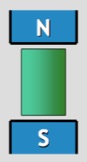 Expected rf power
Axion
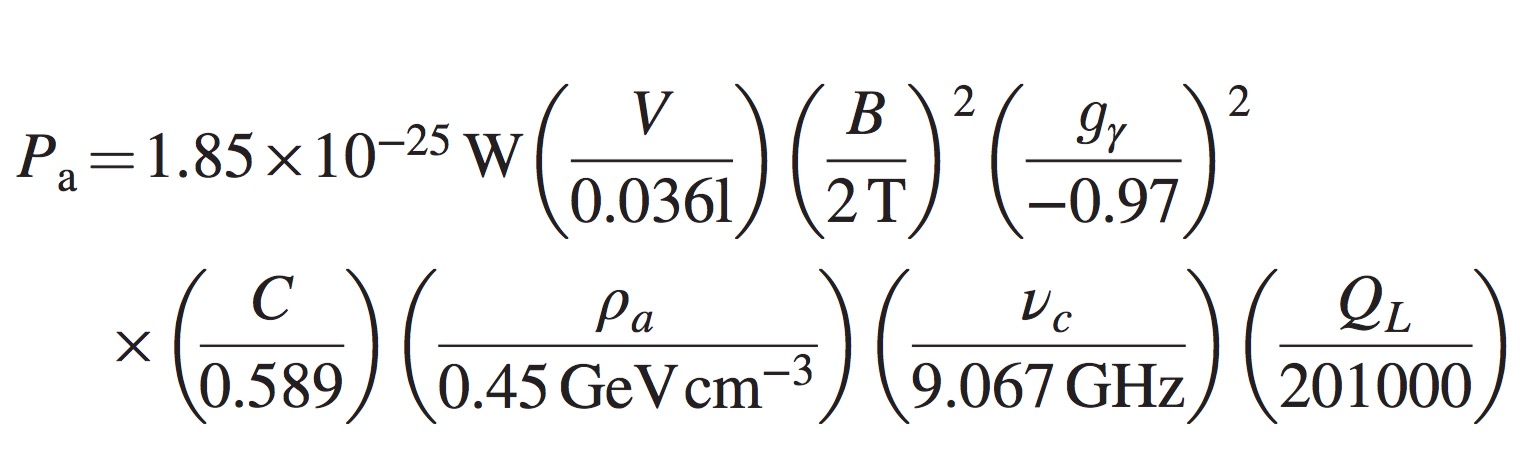 mw cavity
Quax - Falferi - Riunione preventivi Gr2 TIFPA xxxx25
2
QUAX HALOSCOPES (@LNL @LNF)
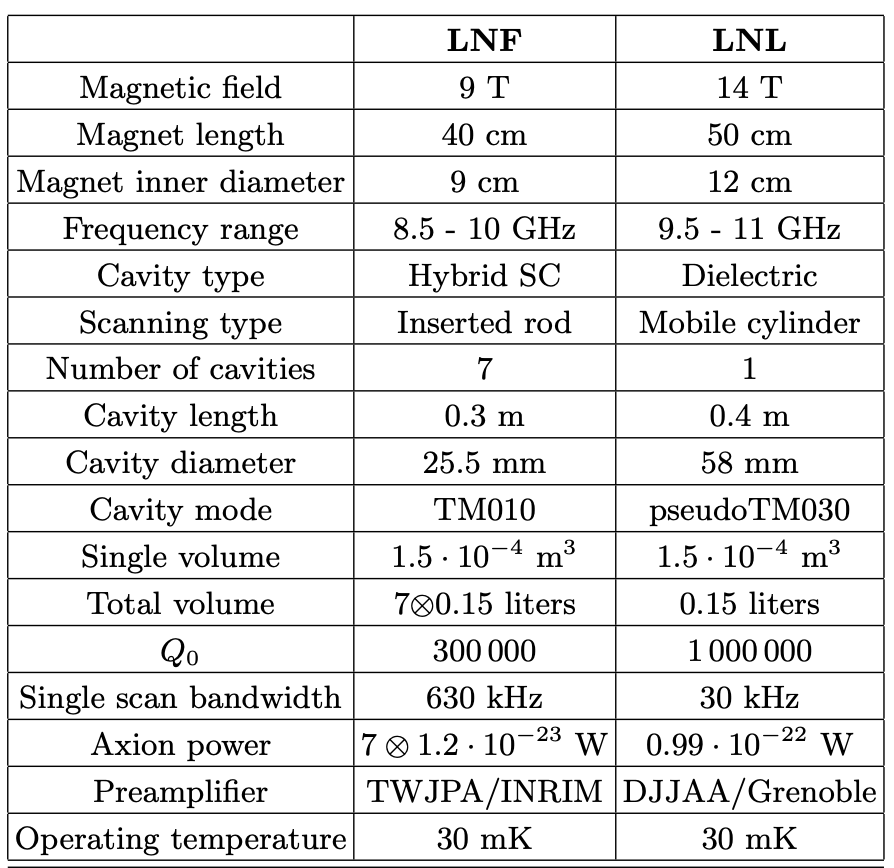 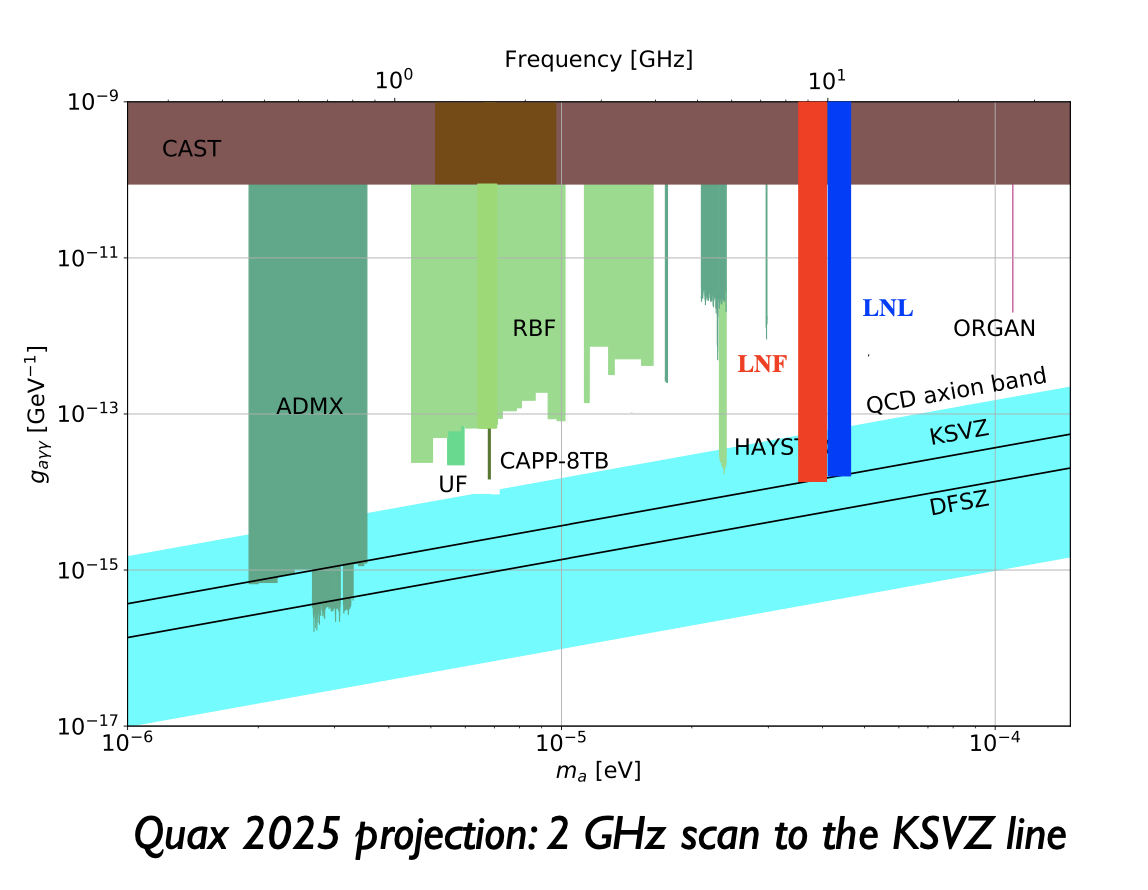 Quax - Falferi - Riunione preventivi Gr2 TIFPA xxxx25
3
QUAX ACTIVITY IN 2025 @ LNL
Dilution Unit Refrigerator to be Implemented via PLC
Install New magnet 14 Tesla, 0,5 m Length, 0,1 m inner bore diameter: under construction at the manufacturer  
Install New Photonic Cavity with tunable frequency: currently testing on a different setup
New Dilution Machine for Quantum Counter based on Trasmon Qubit: under construction
Complete the set up for axion photon coupling high sensitivity search: under construction, completed in 2026
Continue R&D on axion electron coupling: tested new cavity with 12 YIG spheres
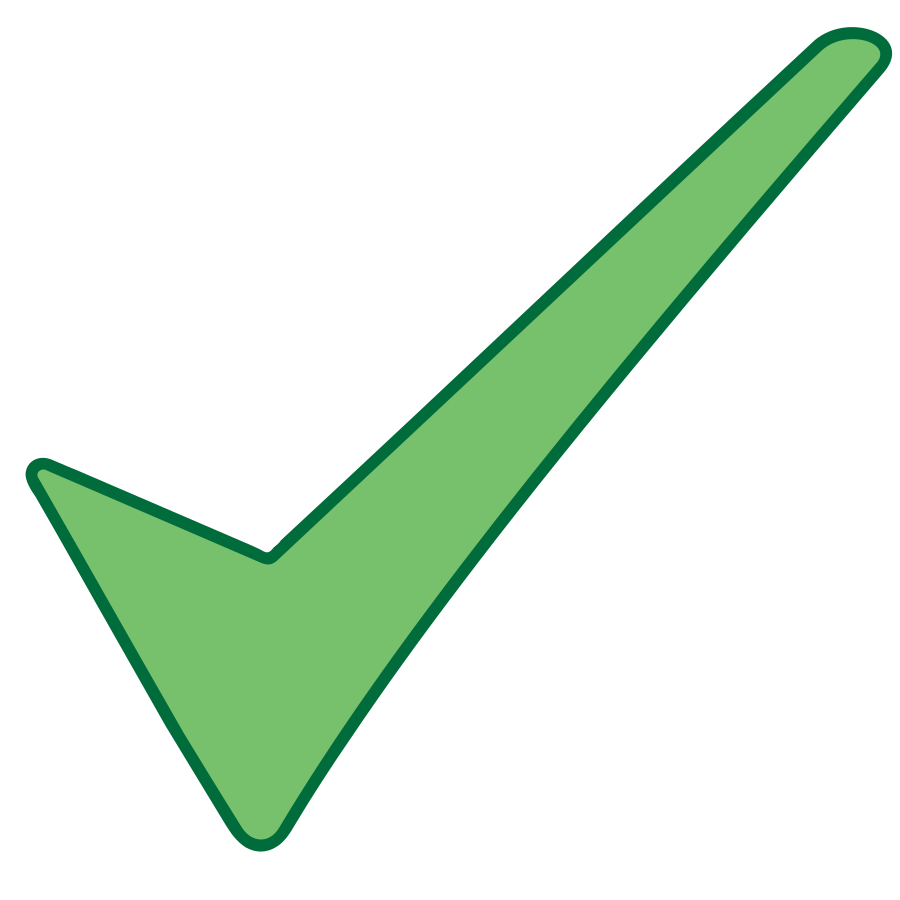 QUAX ACTIVITY IN 2026 @ LNL
Installazione nuova cavità a tuning ampliato e svolgimento di un paio di run di misura
Automazione della ottimizzazione della catena di ricezione rf (TWPA)
Test del nuovo magnete 14 T in consegna a febbraio 2026
Studio per nuovo sistema refrigeratore con magnete wet e cavità dry
Misure con photon counter (forse già da quest’anno) su assione elettrone e successivamente assione fotone
Quax - Falferi - Riunione preventivi Gr2 TIFPA xxxx25
4
Activity at TIFPA in 2026
Development of KI-TWPA (Kinetic Inductance - Traveling Wave Parametric Amplifier) to be applied in Quax haloscopes
Noise characterization of cryogenic amplifiers
Superconducting shielding
TIFPA REQUESTS 2026 (Dotazioni)
Quax - Falferi - Riunione preventivi Gr2 TIFPA xxxx25
5
Quax - Falferi - Riunione preventivi Gr2 TIFPA xxxx25
6